در این سایت آموزشی عنوان آموزش به سه اصل مهم تقسیم بندی می شود:
نکته: این سه اصل لازم و ملزوم هم 
می باشند.
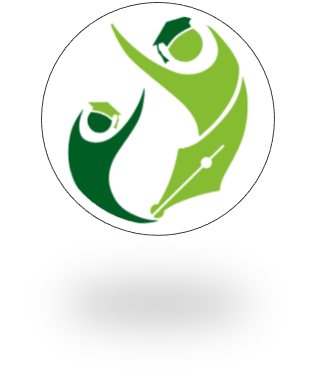 مزیت ثبت نام در سایت
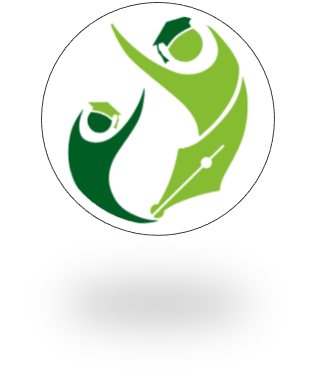 آموزش
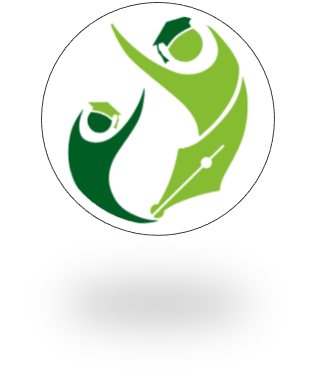 مکالمه
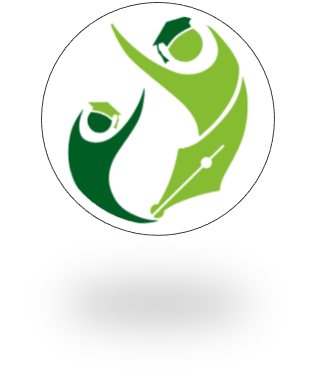 زبان عربی
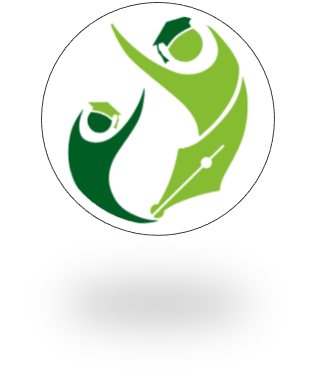 امیدوارم این فایل به شما در شناخت هدف و مسیر آموزشی سایت کمک کرده باشد.موفق و سربلند باشید.
علی حمیدی پور
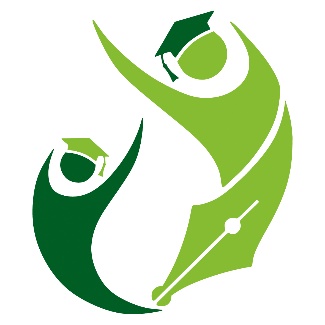